starter
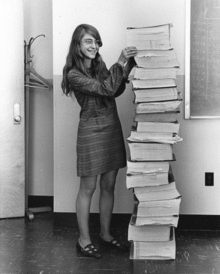 Open Publisher 4.1 Leaflet from Communication skills lesson. 

Add a new page called ‘4.5 Job Roles’

Think: What would be your dream IT Job? Network manager?Animatior?Programmer?Web Designer?
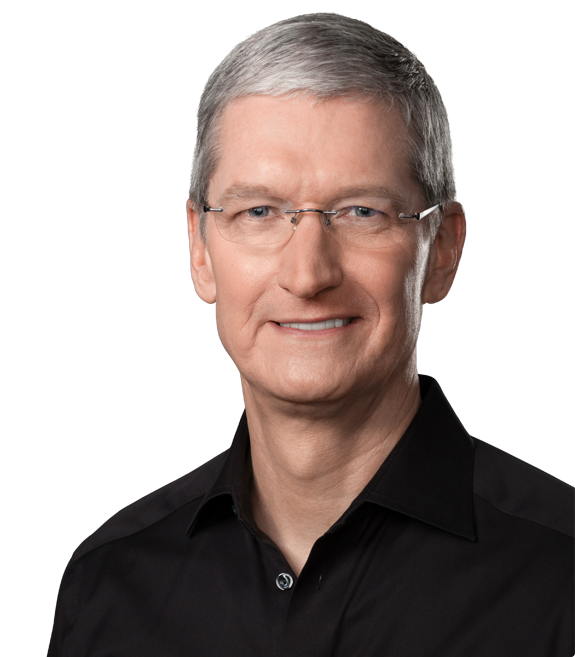 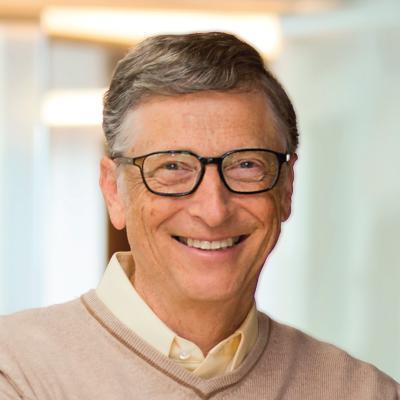 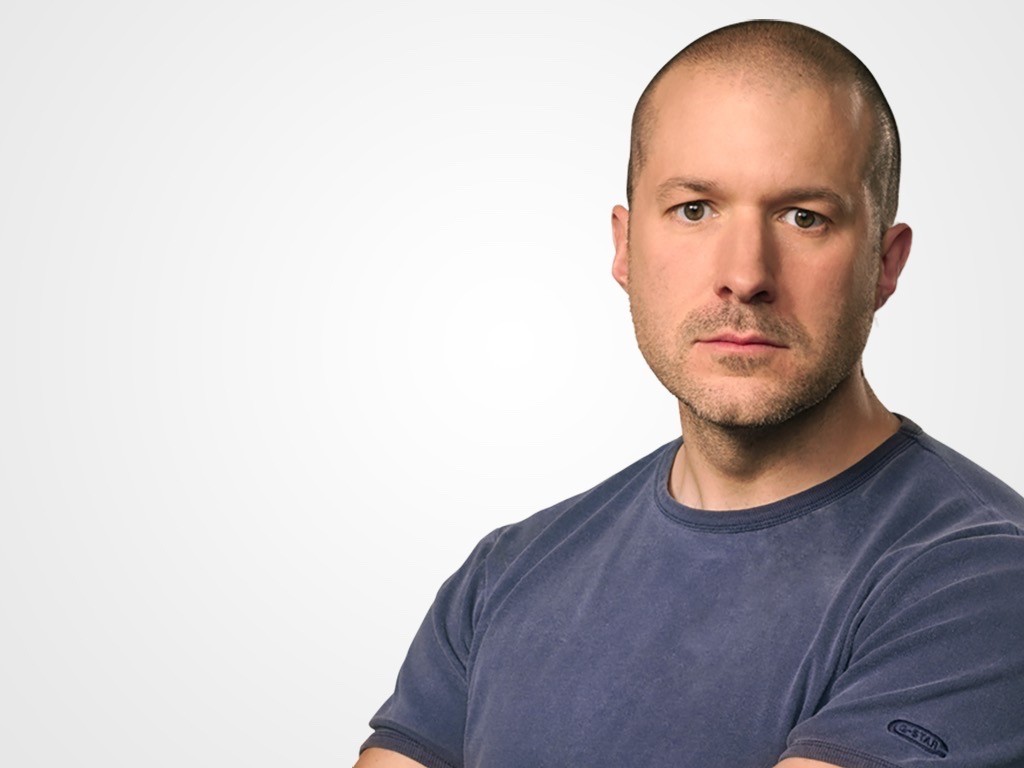 [Speaker Notes: 10mins]
New learning goals
All will: Understand job roles in IT
Most will: Find Roles and consider suitable Skills and Attributes for each


https://www.youtube.com/watch?v=VkGeAJD5R2U
[Speaker Notes: 1mins]
Jobs available
Using TotalJob or Monster find examples of each job, screenshot and paste to your document.

Network manager
IT Technician
Programmer
Web Designer
Animator 

Below each list 2 attributes and two communication skills required for each job. (Be prepared to justify why)
What skills have you given for…
Network manager
IT Technician
Programmer
Web Designer
Animator
Question the class
Question the other side of the class on topic 4 inc : 
Communication Skills:Interpersonal Skills/Verbal Communication/Questioning Techniques/Written Communication/Barriers to Communication 
Personal Attributes:
Decisiveness/Punctuality/Self-Motivation/Leadership/Respect/Dependability/Problem Solving/Determination/Independence/Time Management/Team working/Written Skills/Planning Skills
Ready for work:Dress Code / Presentation / Attitude